Motivation / Introduction / Abstract
Fonts and sizes
Text box containing the central research goals of this project, preferably as itemized list
Box may contain a figure if appropriate.
Standard font: Arial  
Font size in boxes is 36 
Font size for box headline is 60
Box headline should start 1 cm from left and upper box edge
References in italics, font size 24 
Boldface, italics, and colored font can be used to highlight text, but do not use excessively
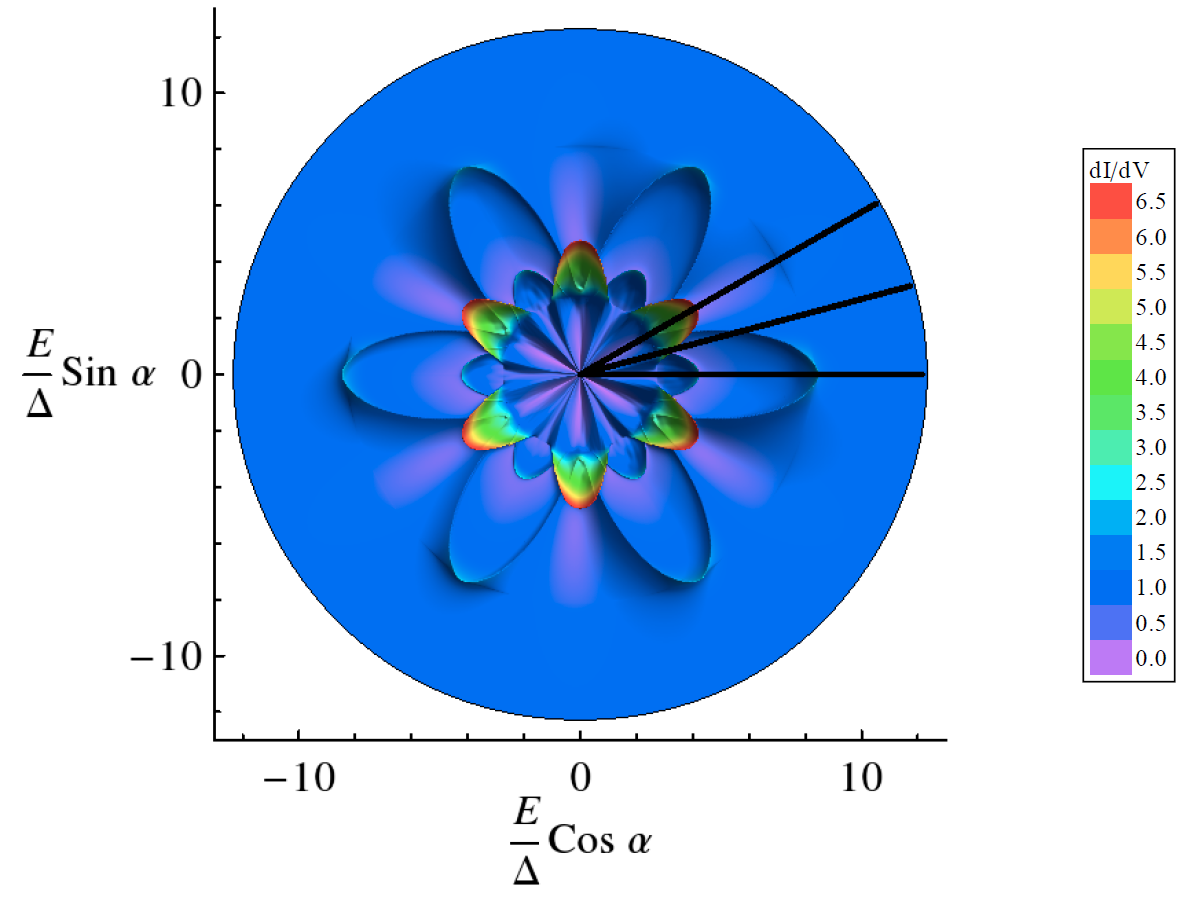 Methodology / Analysis
Project progress / Preliminary work
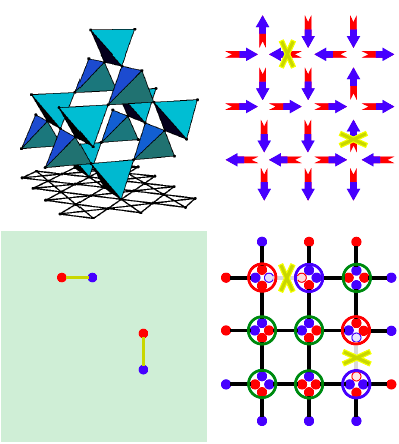 Boxes:  number, size, and arrangement of boxes can be chosen freely as required
All projects are asked to conform to the same style and layout of the following boxes: Upper left (“Motivation / Introduction / Abstract") and lower right (“Conclusion / Summary / Outlook”)
We recommend to use the 2nd box for a short description of the preliminary work ("Vorarbeiten")
Keep texts short, bullet-point style
Logos: Please use the Cluster logo, the University logos can be replaced by the corresponding institution logo (e.g. IFW, HZDR, …)
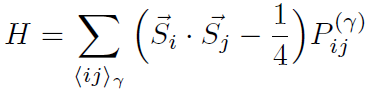 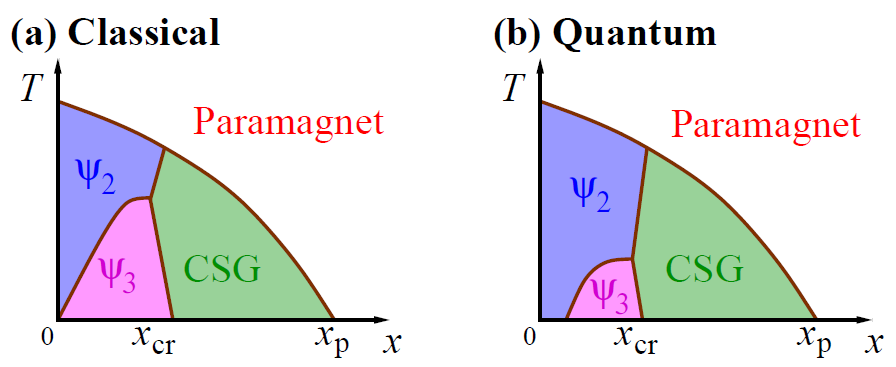 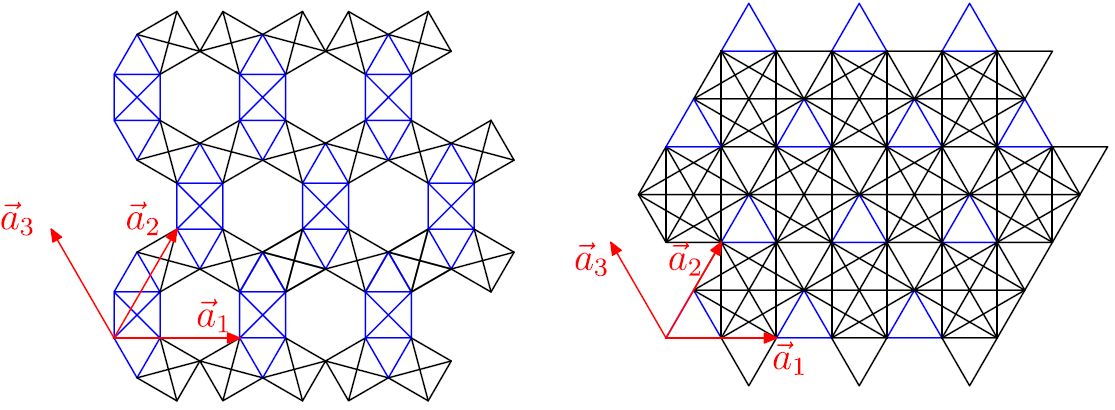 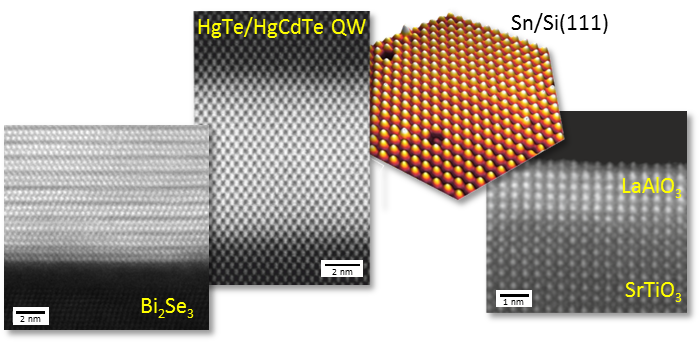 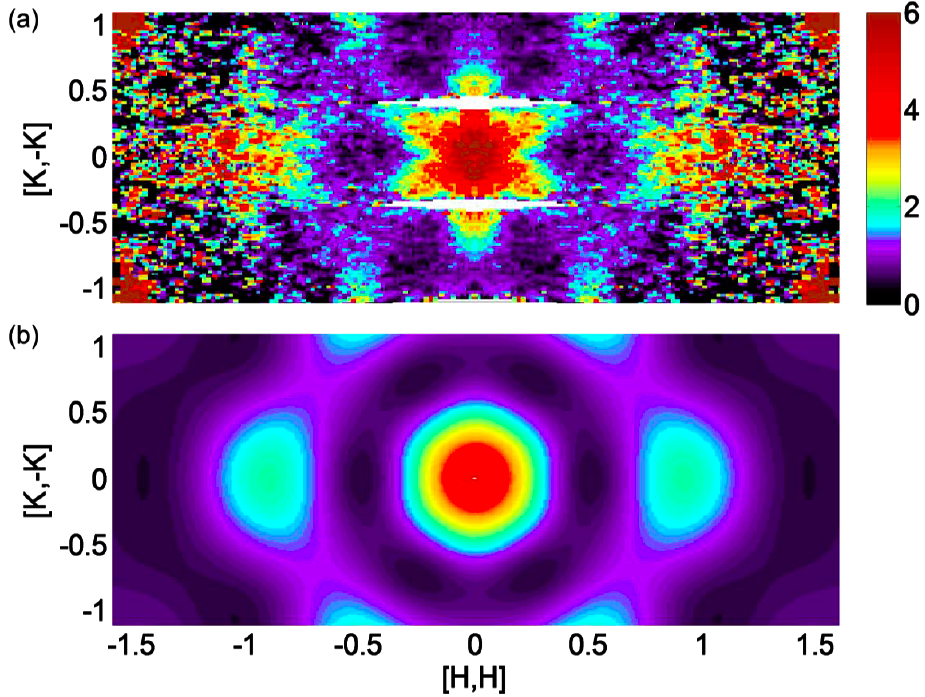 Conclusion / Summary / Outlook
Bullet list
References
[1]	Author 1 and  Author 2, Journal, Volume, Year
[2]	Author 1, Author 2, and Author 3, Journal, Volume, Year
[3]	…
[4]	…
[5]	…
[6]	…
[7]	…
[8]	…
[9]	…
[10]	…
[11]	…